Neuroanatomía
Alejandro Urbina Sánchez
Nervios craneales
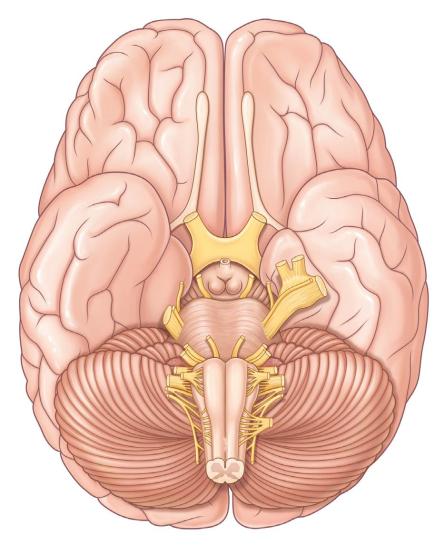 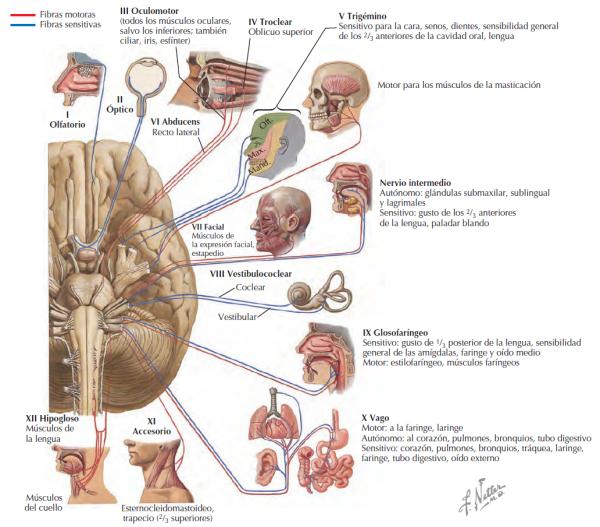 Clasificación de los nervios craneales
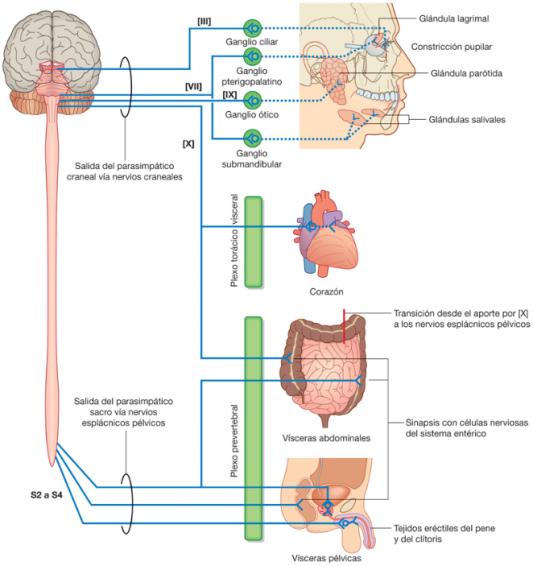 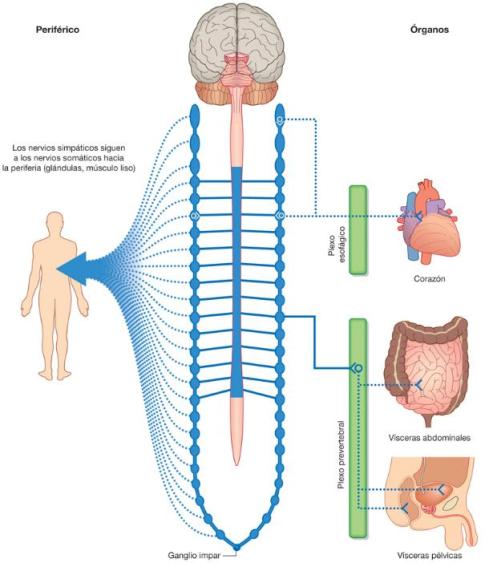 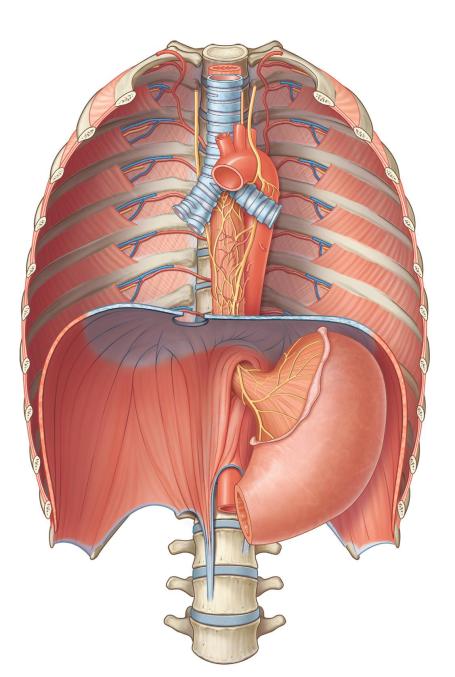 I nervio craneal: olfatorio
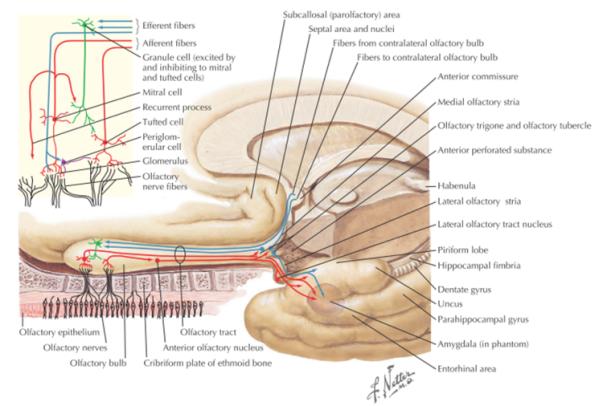 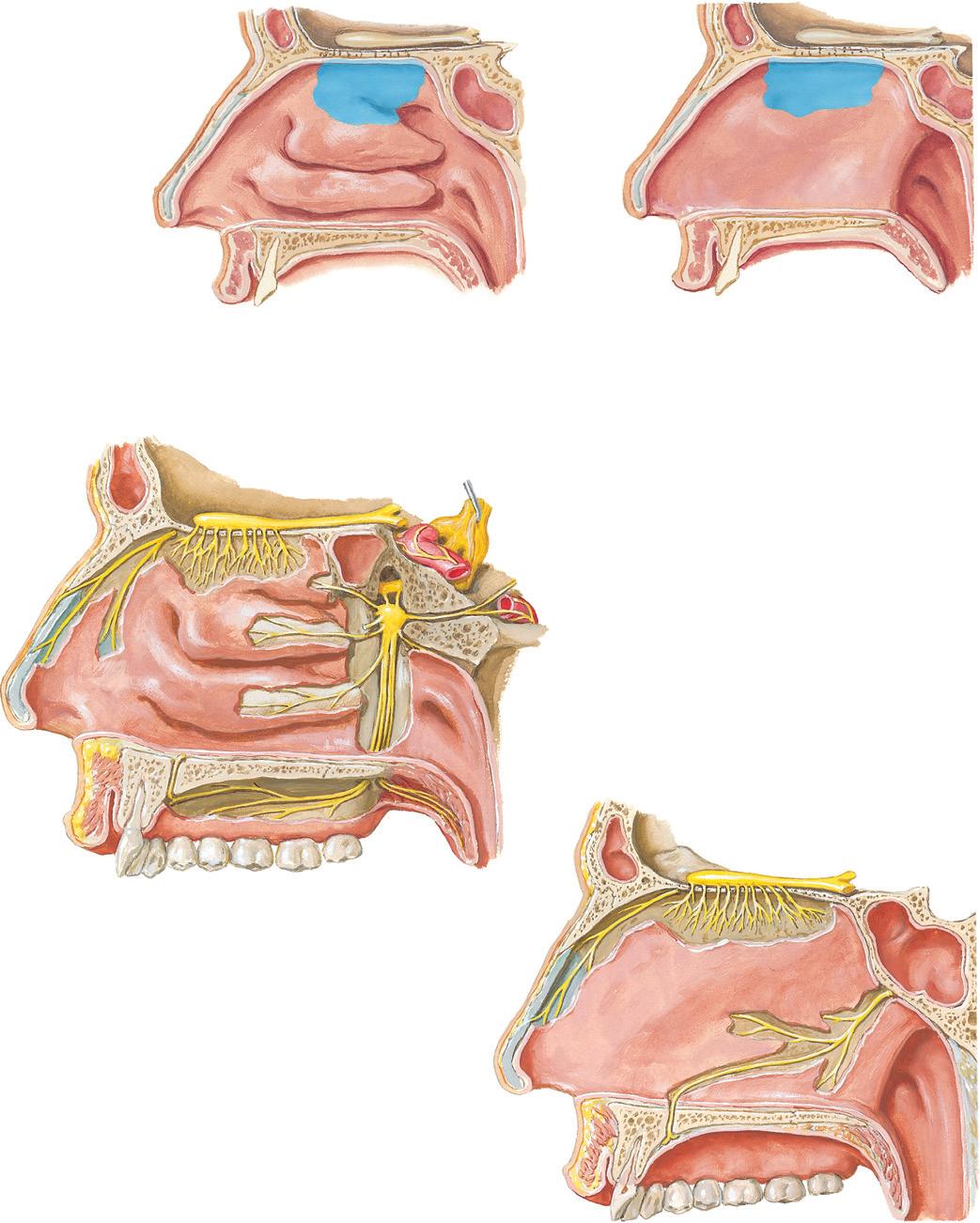 II nervio craneal: óptico
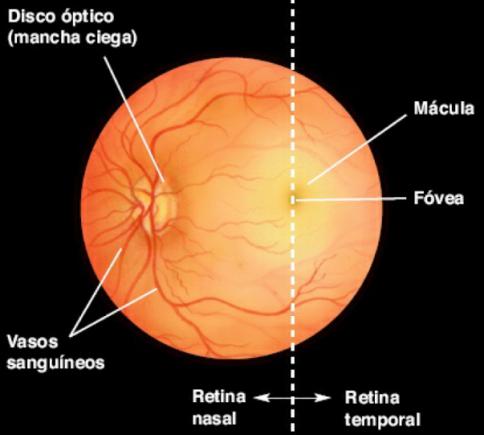 II nervio craneal: óptico
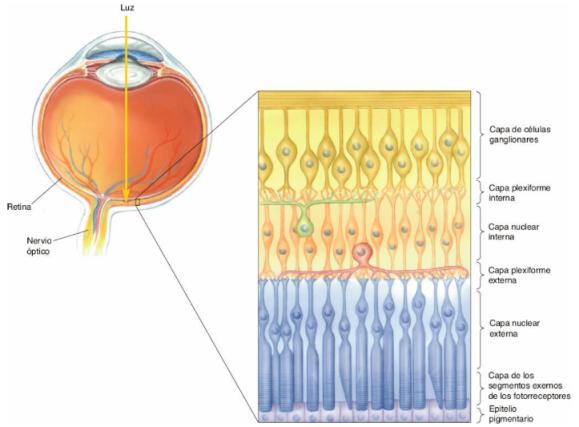 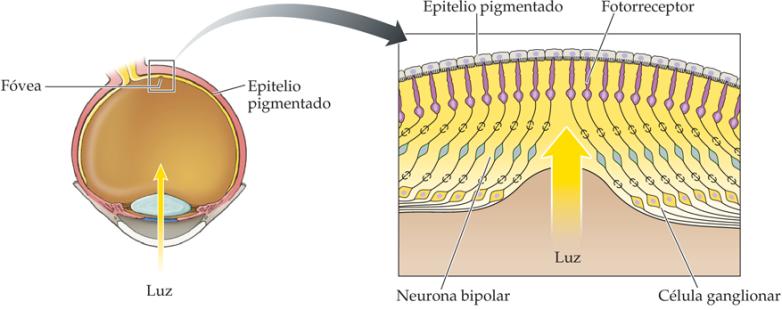 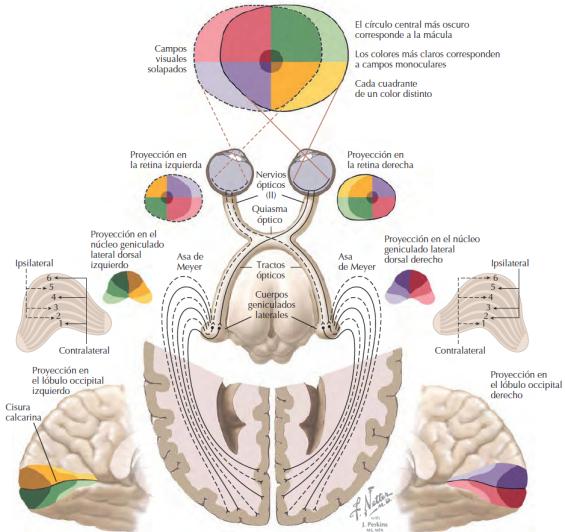 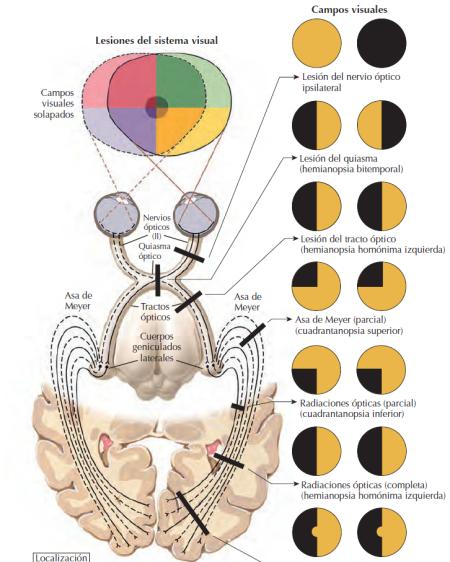 III, IV, VI: oculomotores
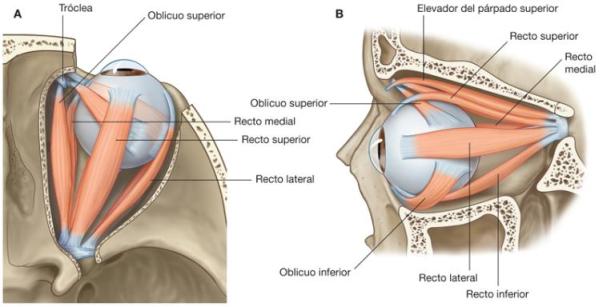 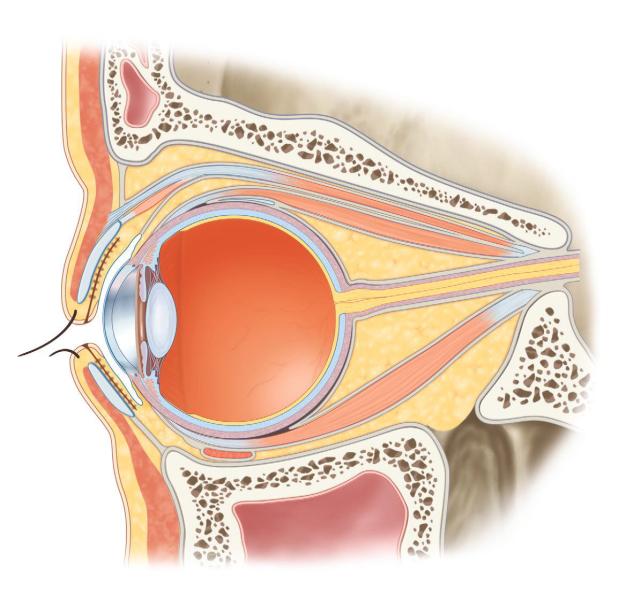 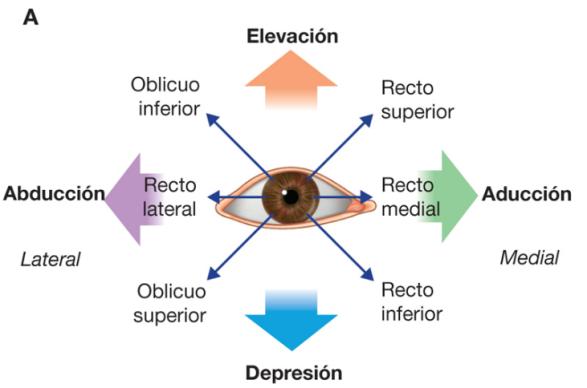 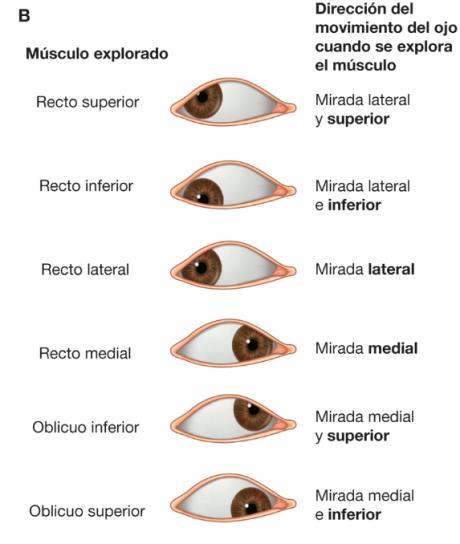 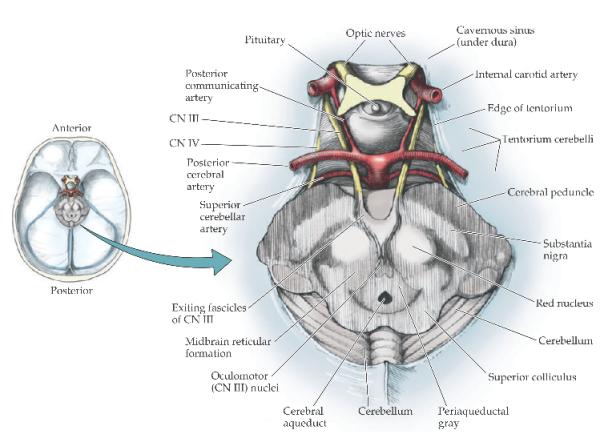 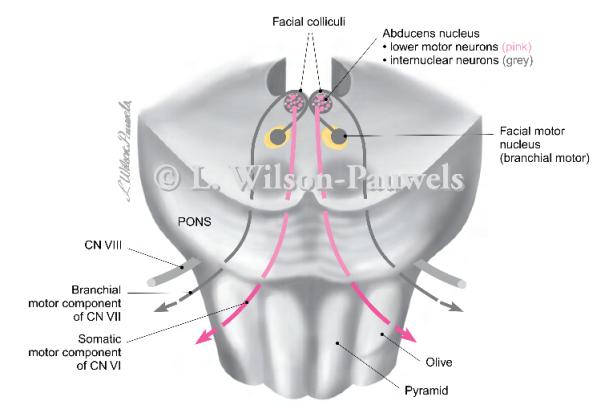 III, IV, VI: lesiones
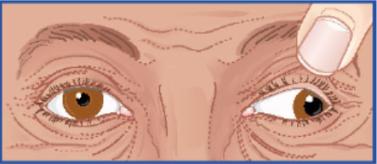 Parálisis del III par: 
Ptosis, midriasis, exotropía. Las fibras más externas son pupilares.
III, IV, VI: lesiones
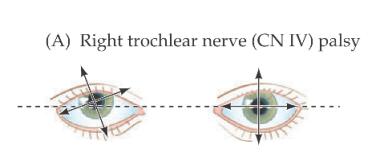 Parálisis del IV par: 
Diplopía vertical, endotropía. Baja la cabeza para compensar. Rara vez se paraliza solo.
III, IV, VI: lesiones
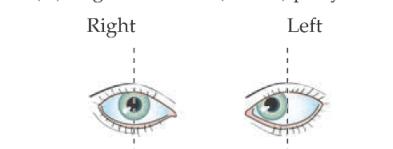 Parálisis del VI par: 
Diplopía horizontal, endotropía. Gira la cabeza para compensar.
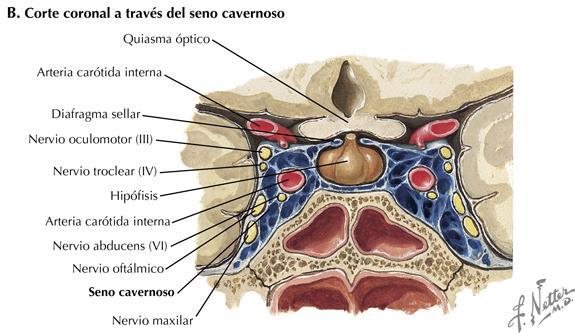 V nervio craneal
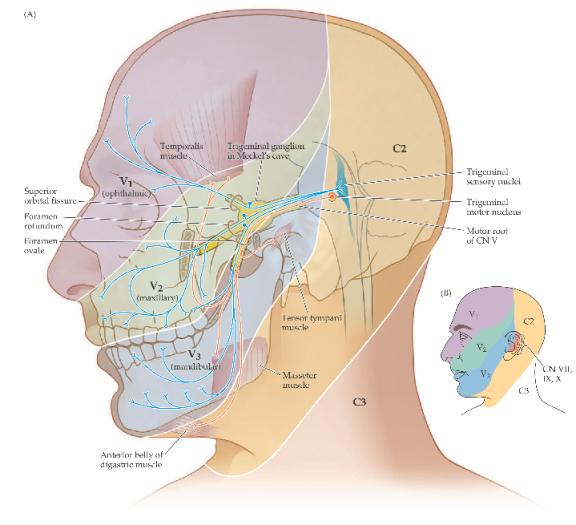 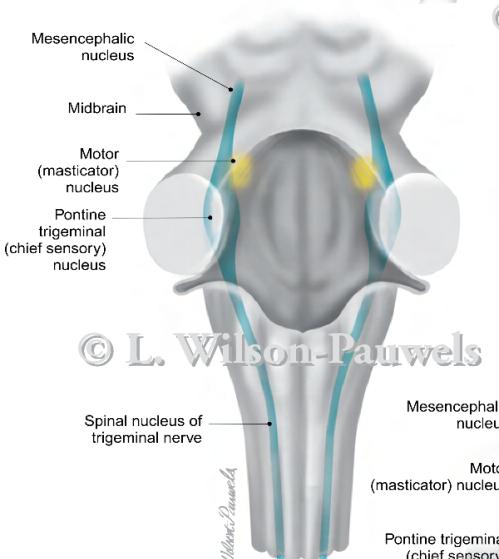 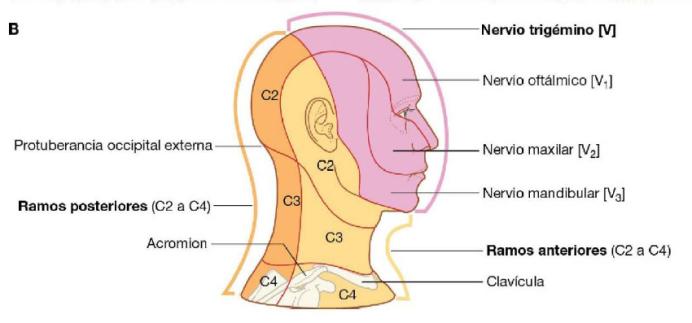 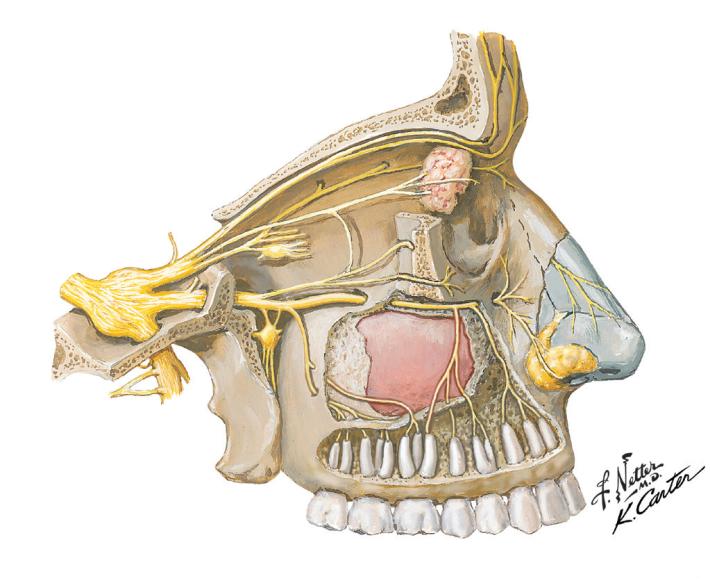 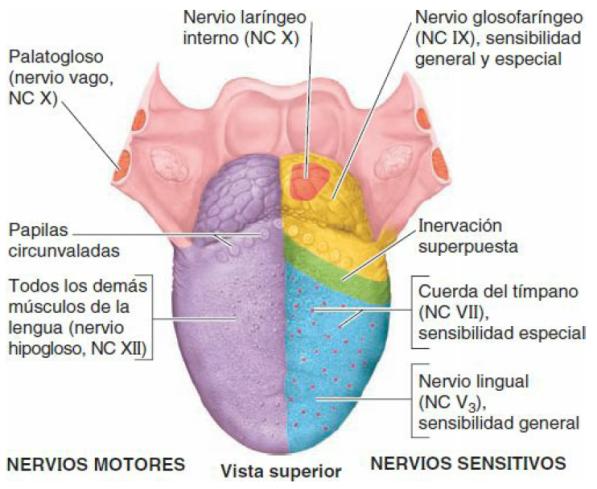 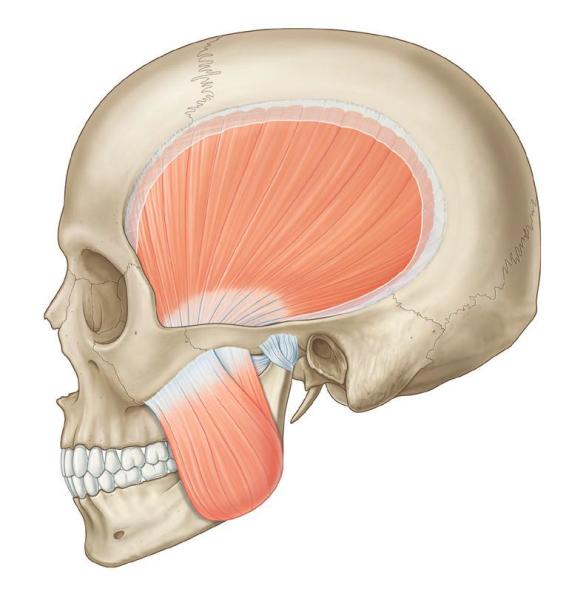 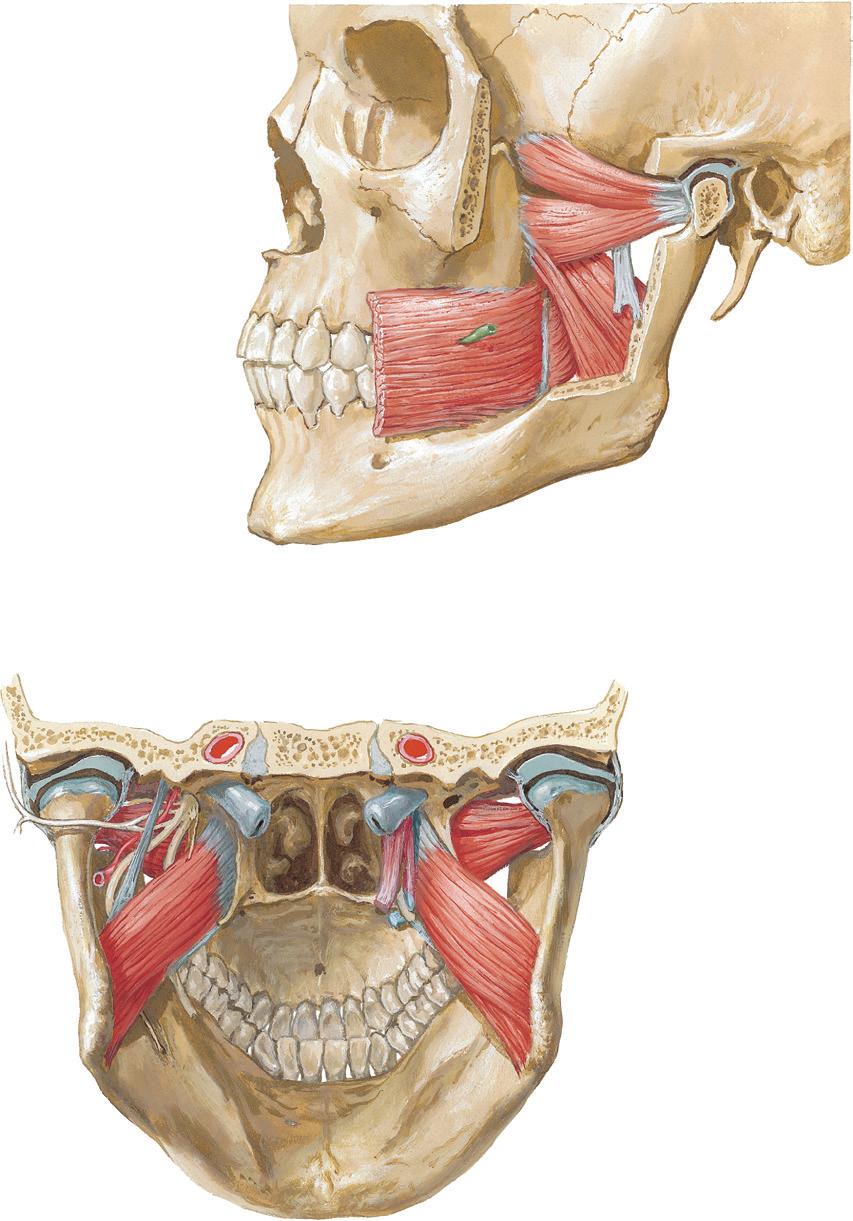 VII nervio craneal
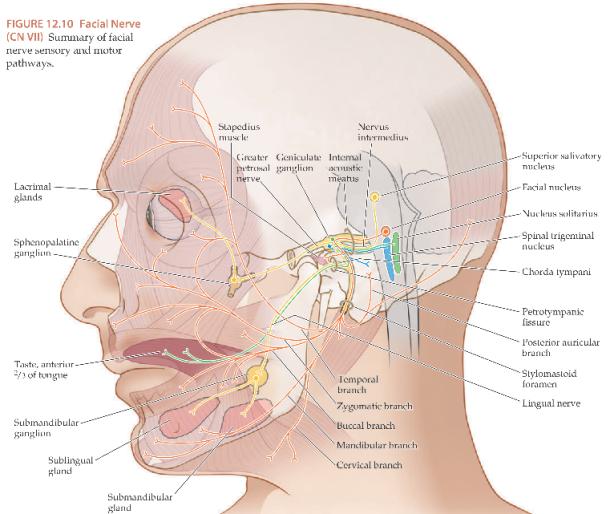 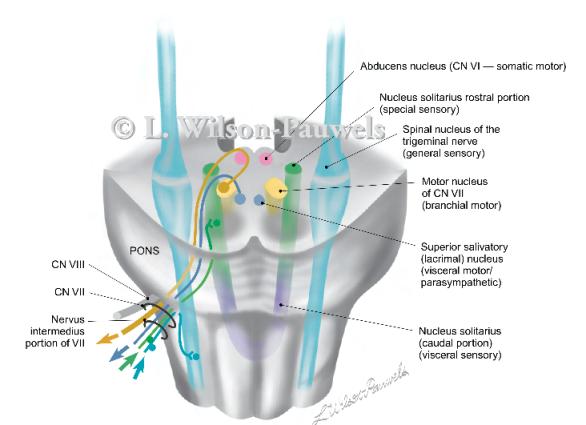 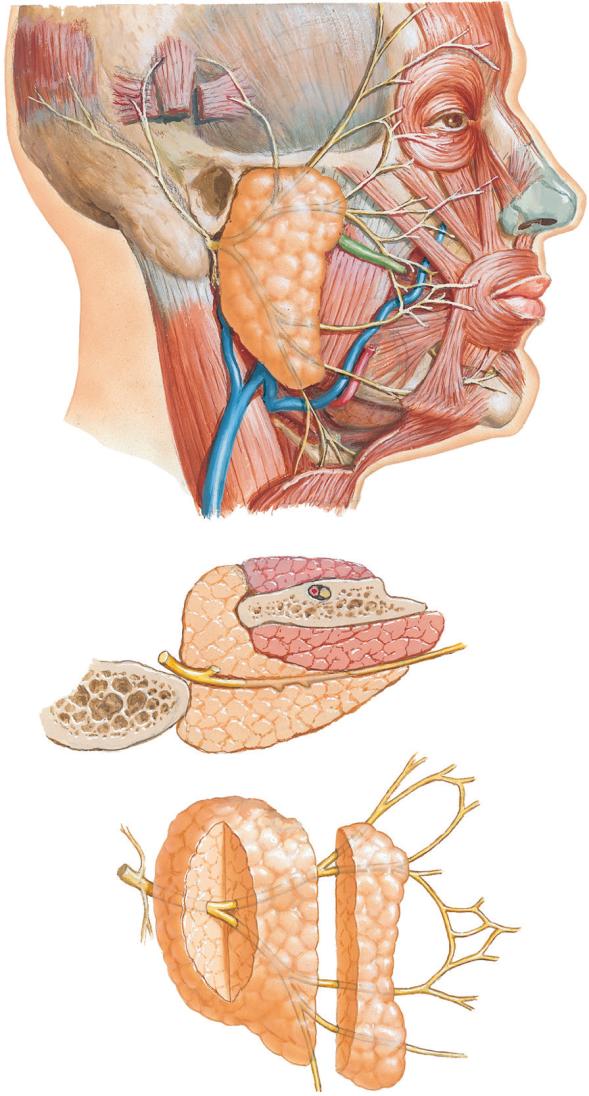 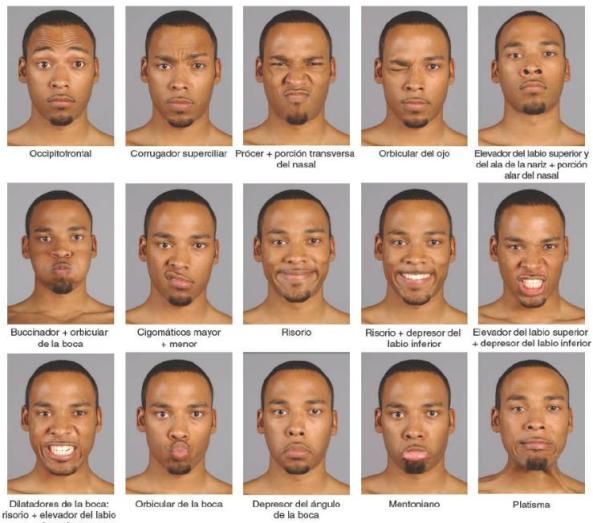 Parálisis facial central vs. periférica
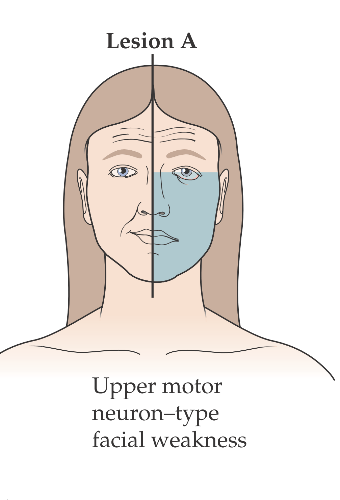 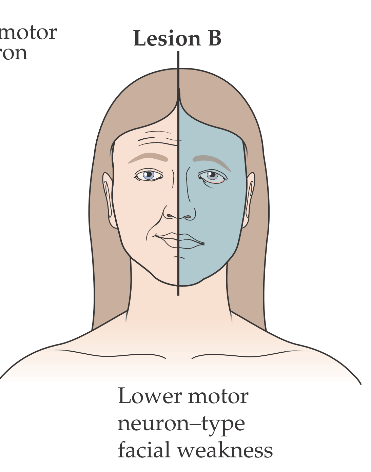 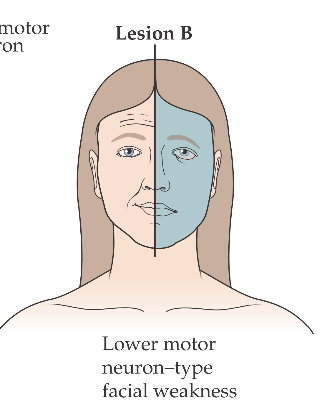 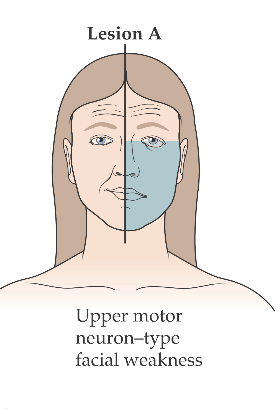 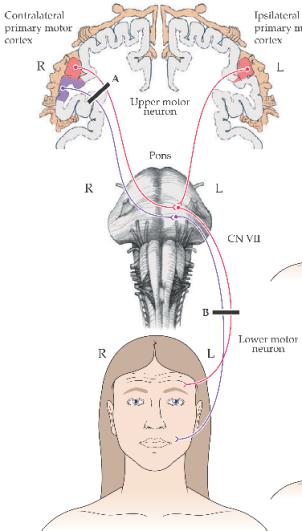 VIII Vestíbulo coclear
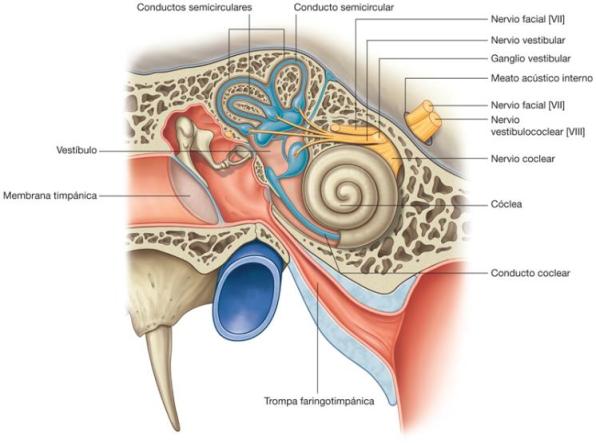 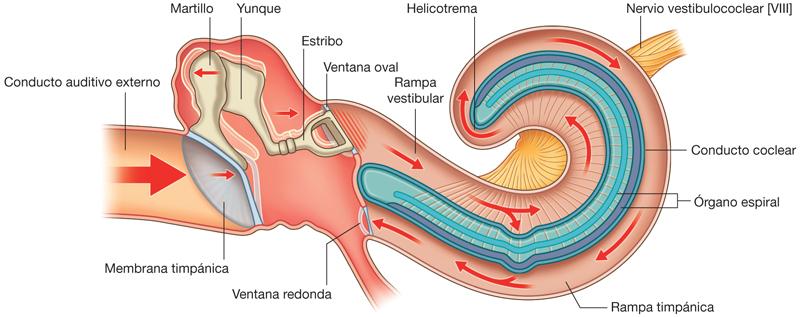 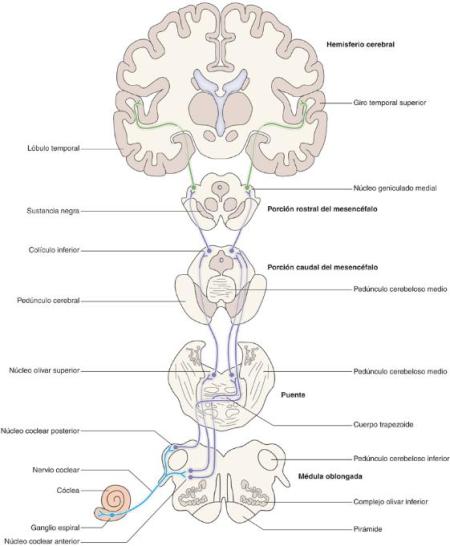 IX nervio: glosofaríngeo
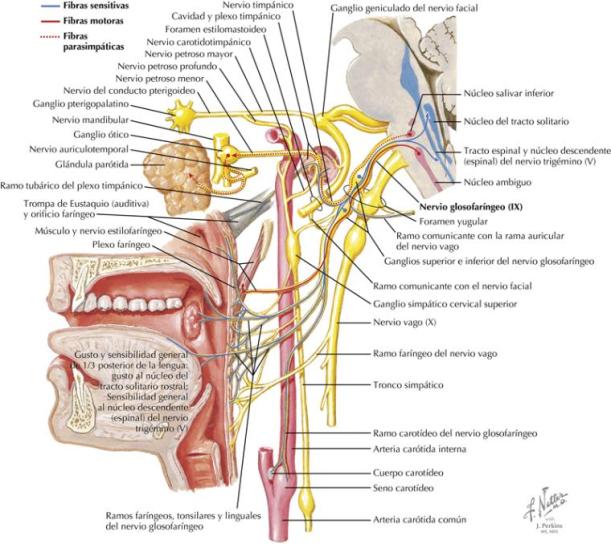 X nervio: vago
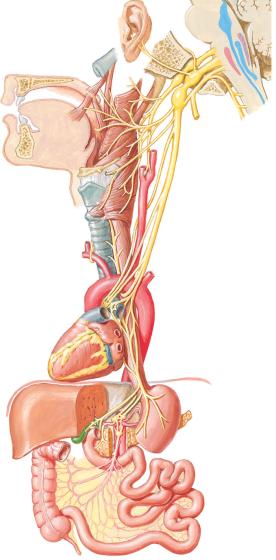 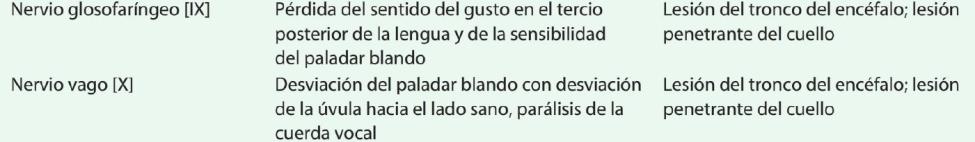 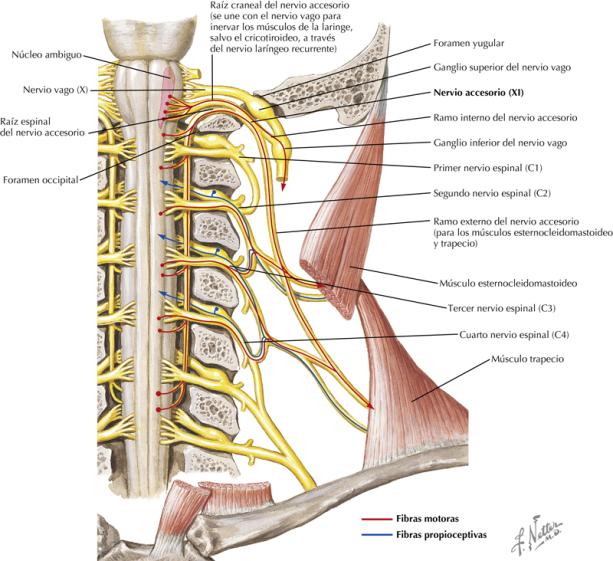 XI nervio:accesorio espinal
XII nervio: hipogloso
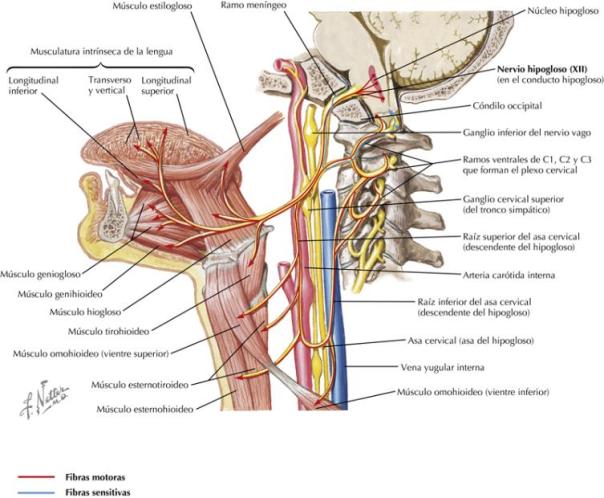 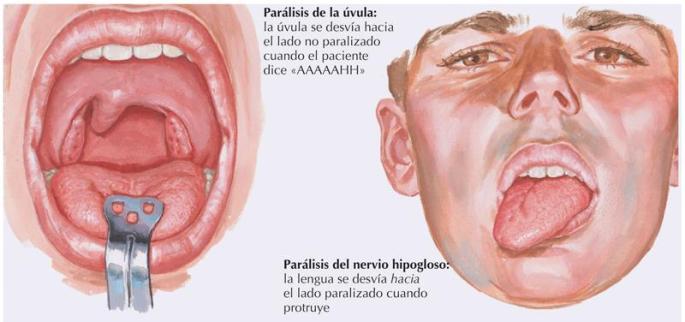 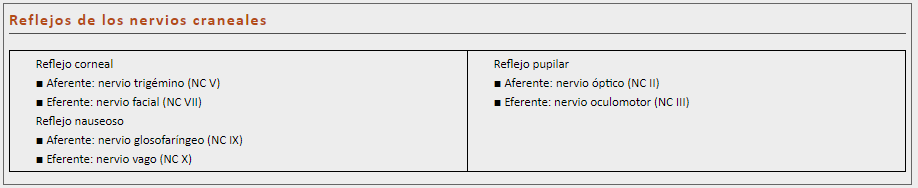